论
辩
文
答
PPT
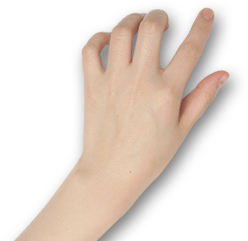 XXXXXXXX
汇报人名
学院名称
答辩人：xiazaii
Chinese  companies  will no longer remain in the hard stage and they are also promoting a culture Chinese  companies  will no longer remain 
in the hard stage and they are also promoting a culture
选题背景及意义
现状与研究目标
研究方法与过程
主目录
研究结论与实践验证
论文总结
01
选题背景及意义
选题背景
在这里输入您的详细研究信息，在这里输入您的详细研究信息，在这里输入您的详细研究信息，在这里输入您的详细研究信息，在这里输入您的详细研究信息，在这里输入您的详细研究信息，在这里输入您的详细研究信息，在这里输入您的详细研究信息，在这里输入您的详细研究信息，在这里输入您的详细研究信息，在这里输入您的详细研究信息，在这里输入您的详细研究信息，在这里输入您的详细研究信息，在这里输入您的详细研究信息，在这里输入您的详细研究信息。
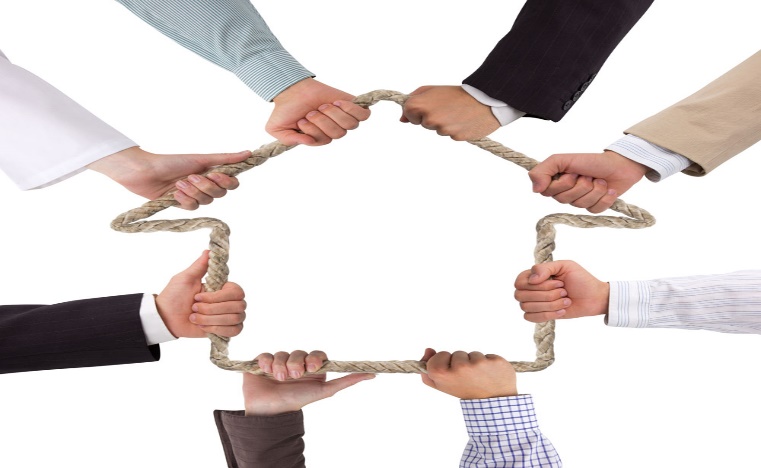 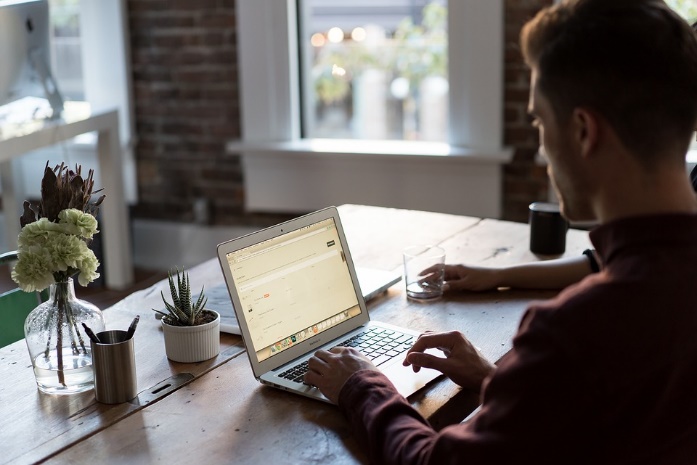 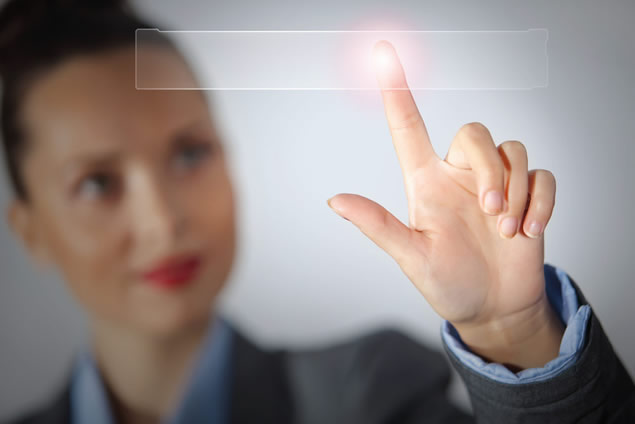 选题背景
添加标题
添加标题
添加标题
添加标题
您的内容打在这里，或者通过复制您的文本后，并选择只保留文字。
您的内容打在这里，或者通过复制您的文本后，并选择只保留文字。
您的内容打在这里，或者通过复制您的文本后，并选择只保留文字。
您的内容打在这里，或者通过复制您的文本后，并选择只保留文字。
全国现状
地区现状
在此录入上述图表的综合描述说明，在此录入上述图表的综合描述说明，在此录入上述图表的综合描述说明，在此录入上述图表的综合描述说的综合描述说明，在此录入上述图表的综合描述说明，
02
现状与研究目标
国内现状
在这里添加您的研究内容主题
在这里输入您的详细研究信息，在这里输入您的详细研究信息研究信息。
国外现状
14%
40%
30%
10%
25%
7%
添加文本
添加文本
添加文本
添加文本
添加文本
添加文本
添加文本
添加文本
添加文本
添加文本
添加文本
添加文本
在这里输入您的详细研究信息，在这里输入您的详细研究信息，在这里输入您的详细研究信息，在这里输入您的详细研究信息，在这里输入您的
研究意义
添加标题
添加标题
添加标题
01
您的内容打在这里，或者通过复制您的文本后，并选择只保留文字。
您的内容打在这里，或者通过复制您的文本后，并选择只保留文字。
您的内容打在这里，或者通过复制您的文本后，并选择只保留文字。
02
03
研究目标
添加标题
添加标题
添加标题
添加标题
单击此处添加文本
单击此处添加文本
单击此处添加文本
单击此处添加文本
单击此处添加文本
单击此处添加文本
单击此处添加文本
单击此处添加文本
单击此处添加文本
单击此处添加文本
单击此处添加文本
单击此处添加文本
在这里输入您的详细研究信息，在这里输入您的详细研究信息，在这里输入您的详细研究信息，在这里输入您的详细研究信息，在这里输入您的详细研究信息，在这里输入您的详细研究信息，在这里输入您的详细研究信息，在这里输入您的详细研究信息。
研究综述
01
添加标题
在此录入上述图表的综合描述说明，
在此录入上述图表的综合描述说明。
02
添加标题
03
在此录入上述图表的综合描述说明，
在此录入上述图表的综合描述说明。
04
添加标题
在此录入上述图表的综合描述说明，
在此录入上述图表的综合描述说明。
添加标题
在此录入上述图表的综合描述说明，
在此录入上述图表的综合描述说明。
理论基础
添加
标题
添加
标题
添加
标题
添加标题
Sample
TEXT
在此录入上述图表的综合描述说明，在此录入上述图表的综合描述说明，在此录入上述
图表的综合描述说明……..

here.
添加
标题
添加
标题
添加
标题
03
研究方法与过程
研究方法
添加标题
添加标题
添加标题
添加标题
添加标题
添加标题
02
04
01
06
03
05
此处添加详细文本描述，建议与标题相关并符合整体语言风格，语言描述尽量简洁生动。尽量将每页幻灯片的字数控制在 200字以内。
此处添加详细文本描述，建议与标题相关并符合整体语言风格，语言描述尽量简洁生动。尽量将每页幻灯片的字数控制在 200字以内。
此处添加详细文本描述，建议与标题相关并符合整体语言风格，语言描述尽量简洁生动。尽量将每页幻灯片的字数控制在 200字以内。
此处添加详细文本描述，建议与标题相关并符合整体语言风格，语言描述尽量简洁生动。尽量将每页幻灯片的字数控制在 200字以内。
此处添加详细文本描述，建议与标题相关并符合整体语言风格，语言描述尽量简洁生动。尽量将每页幻灯片的字数控制在 200字以内。
此处添加详细文本描述，建议与标题相关并符合整体语言风格，语言描述尽量简洁生动。尽量将每页幻灯片的字数控制在 200字以内。
研究过程
Step1
Step2
Step3
Step4
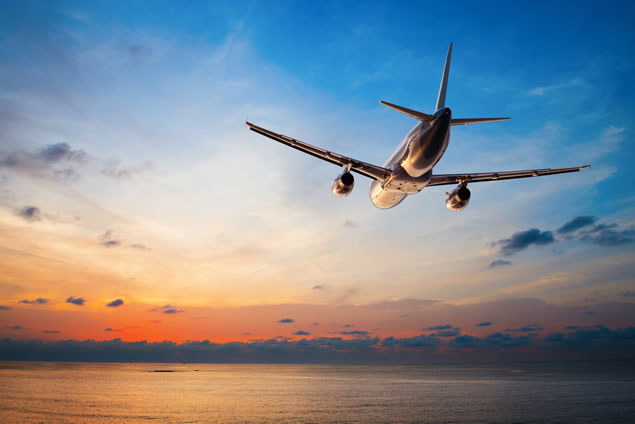 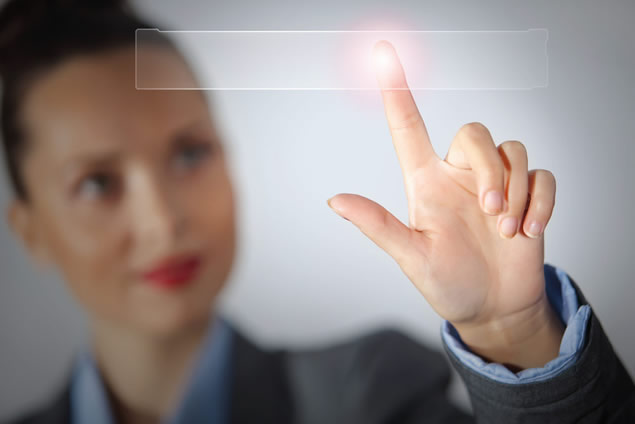 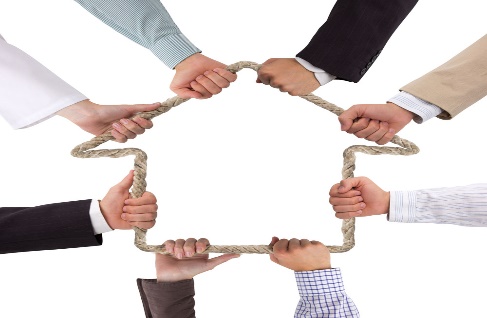 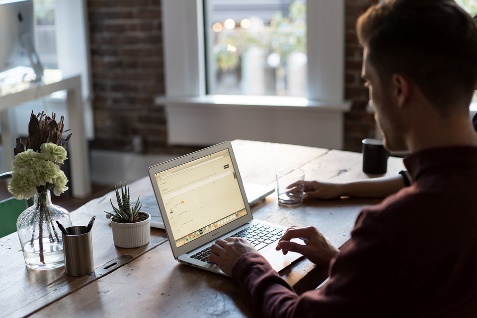 单击此处添加文本，单击此处添加文本，单击此处添加文本.
单击此处添加文本，单击此处添加文本，单击此处添加文本.
单击此处添加文本，单击此处添加文本，单击此处添加文本.
单击此处添加文本，单击此处添加文本，单击此处添加文本.
在这里输入您的详细研究信息，在这里输入您的详细研究信息，在这里输入您的详细研究信息，在这里输入您的详细研究信息，在这里输入您的详细研究信息，在这里输入您的详细研究信息，在这里输入您的详细研究信息，在这里输入您的详细研究信息。
研究过程
添加标题
添加标题
添加标题
添加标题
点击输入简要文字内容，文字内容需概括精炼，不用多余的文字修饰，言简意赅的说明分项内容。点击输入简容，文字内容需概括精炼，不用多余的文字修饰，言简意赅的说明分项内容……
添加标题
添加标题
添加标题
研究难点
01
02
难点一
难点二
在此录入上述图表的综合描述说明。在此录入上述图表的综合描述说明,在此录入上述图表的综合描述说明。
在此录入上述图表的综合描述说明。在此录入上述图表的综合描述说明,在此录入上述图表的综合描述说明。
03
03
难点三
难点四
在此录入上述图表的综合描述说明。在此录入上述图表的综合描述说明,在此录入上述图表的综合描述说明。
在此录入上述图表的综合描述说明。在此录入上述图表的综合描述说明,在此录入上述图表的综合描述说明。
在此录入上述图表的综合描述说明，在此录入上述图表的综合描述说明，在此录入上述图表的综合描述说明，在此录入上述图表的综合描述说明，在此录入上述图表的综合描述说录入上述图表的综合描述说明，
研究思路
添加标题
添加标题
添加标题
添加标题
此处添加详细文本描述，建议与标题相关并符合整体语言风格，语言描述尽量简洁生动。
此处添加详细文本描述，建议与标题相关并符合整体语言风格，语言描述尽量简洁生动。
此处添加详细文本描述，建议与标题相关并符合整体语言风格，语言描述尽量简洁生动。
此处添加详细文本描述，建议与标题相关并符合整体语言风格，语言描述尽量简洁生动。
04
研究结论与实践验证
研究结论
04
03
02
01
添加标题
添加标题
添加标题
添加标题
在此录入上述图表的综合描述说明，在此录入上述图表的综合描述说明，在此录入上述图表的综合描述说明……..
在此录入上述图表的综合描述说明，在此录入上述图表的综合描述说明，在此录入上述图表的综合描述说明……..
在此录入上述图表的综合描述说明，在此录入上述图表的综合描述说明，在此录入上述图表的综合描述说明……..
在此录入上述图表的综合描述说明，在此录入上述图表的综合描述说明，在此录入上述图表的综合描述说明……..
研究结论
1
2
6
此处添加详细文本描述，建议与标题相关并符合整体语言风格，语言描述尽量简洁生动。
添加
标题
此处添加详细文本描述，建议与标题相关并符合整体语言风格，语言描述尽量简洁生动。
添加
标题
添加
标题
此处添加详细文本描述，建议与标题相关并符合整体语言风格，语言描述尽量简洁生动。
5
3
此处添加详细文本描述，建议与标题相关并符合整体语言风格，语言描述尽量简洁生动。
4
添加
标题
添加
标题
此处添加详细文本描述，建议与标题相关并符合整体语言风格，语言描述尽量简洁生动。
添加
标题
此处添加详细文本描述，建议与标题相关并符合整体语言风格，语言描述尽量简洁生动。
研究结论
04
02
01
03
点击添加描述总结
点击添加描述总结
添加标题
您的内容
制您的文本后，在此框中选择粘贴，并选择只保留文字。
点击添加描述总结
点击添加描述总结
实践验证
添加标题
添加标题
添加标题
添加标题
此处添加详细文本描述，建议与标题相关并符合整体语言风格，语言描述尽量简洁生动。
此处添加详细文本描述，建议与标题相关并符合整体语言风格，语言描述尽量简洁生动。
此处添加详细文本描述，建议与标题相关并符合整体语言风格，语言描述尽量简洁生动。
此处添加详细文本描述，建议与标题相关并符合整体语言风格，语言描述尽量简洁生动。
25%
75%
50%
85%
实践验证
添加标题
添加标题
添加标题
添加标题
您的内容打在这里，或者通过复制您的文本后，并选择只保留文字。并选择只保留文字……
您的内容打在这里，或者通过复制您的文本后，并选择只保留文字。并选择只保留文字……
您的内容打在这里，或者通过复制您的文本后，并选择只保留文字并选择只保留文字……
您的内容打在这里，或者通过复制您的文本后，并选择只保留文字。并选择只保留文字……
实践验证
添加标题
添加标题
添加标题
添加标题
03
您的内容打在这里，或者通过复制您的文本后，在此框中选择粘贴。
您的内容打在这里，或者通过复制您的文本后，在此框中选择粘贴。
您的内容打在这里，或者通过复制您的文本后，在此框中选择粘贴。
您的内容打在这里，或者通过复制您的文本后，在此框中选择粘贴。
02
01
04
实践验证
单击添加文本
单击添加文本
单击添加文本
单击添加文本
单击添加文本
在这里输入您的详细研究信息，在这里输入您的详细研究信息
成果二
成果三
成果一
05
论文总结
问题评估
添加标题
添加标题
添加标题
添加标题
在此录入上述图表的综合描述说明，在此录入上述图表的综合描述说明，在此录入上述图表的综合描述说明，在此录入上述图表的综合描述说明，在此录入上述图表的综合描述说明。在此录入上述图表的综合描述说明，在此录入上述图表的综合描述说明，在此录入上述图表的综合描述说明，在此录入上述图表的综合描述说明，
解决方案
02
03
04
01
添加标题
添加标题
添加标题
添加标题
点击输入简要文字内容，文字内容需概括精炼，言简意赅的说明分项内容。
点击输入简要文字内容，文字内容需概括精炼，言简意赅的说明分项内容。
点击输入简要文字内容，文字内容需概括精炼，言简意赅的说明分项内容。
点击输入简要文字内容，文字内容需概括精炼，言简意赅的说明分项内容。
案例分析
添加标题
添加标题
添加标题
添加标题
您的内容打在这里，或者通过复制您的文本后，在此框中选择粘贴，并选择只保留文字。您的内容打在这里，或者通过复制您的文本后，在此框中选择粘贴，并选择只保留文字。您的内容打在这里，或者通过复制您的文本后，在此框中选择粘贴，并选择只保留文字。您的内容打在这里，或者通过复制您的文本后，在此框中选择粘贴，并选择只保留文字。
案例分析
点击输入简要文字内容，文字内容需概括精炼，不用多余的文字修饰，言简意赅的说明该项内容。点击输入简要文字内容，文字内容需概括精炼，不用多余的文字修饰，言简意赅的说明该项内容。
添加文本内容
点击输入标题文本
添加文本内容
添加文本内容
添加文本内容
1
2
3
4
参考文献
点击输入简要文字内容，文字内容需概括精炼，不用多余的文字修饰，言简意赅的说明分项内容……
1
点击输入简要文字内容，文字内容需概括精炼，不用多余的文字修饰，言简意赅的说明分项内容……
2
参考文献
点击输入简要文字内容，文字内容需概括精炼，不用多余的文字修饰，言简意赅的说明分项内容……
3
点击输入简要文字内容，文字内容需概括精炼，不用多余的文字修饰，言简意赅的说明分项内容……
4
点击输入简要文字内容，文字内容需概括精炼，不用多余的文字修饰，言简意赅的说明分项内容……
5
点击输入简要文字内容，文字内容需概括精炼，不用多余的文字修饰，言简意赅的说明分项内容……
6
实践验证
不足之处
成绩与收获
在这里输入您的不足之处，在在这里输入您的不足之处，在这里输入您的不足之处，在在这里输入您的不足之处，在这里输入您的不足之处，在在这里输入您的不足之处。
在这里输入您的成绩与收获，在在这里输 与收获，在在这里输入您的成绩与收获，在这里输入您的成绩与收获。
感谢语
大学生活即将结束，在此，我要感谢所有教导我的老师和陪伴我一齐成长的同学，他们在我的大学生涯给予了很大的帮助。本论文能够顺利完成，要特别感谢我的导师XXX老师，XXX老师对该论文从选题，构思到最后定稿的各个环节给予细心指引与教导,使我得以最终完成毕业论文设计！
        最后，我要向百忙之中抽时间对本文进行审阅，评议和参与本人论文答辩的各位老师表示感谢！
恳请各位老师批评指正！
Thanks
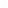 演示完毕
感谢观看